2018
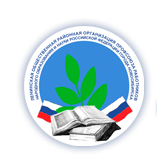 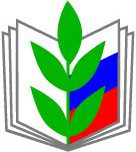 ОБЩЕРОССИЙСКИЙ ПРОФСОЮЗ ОБРАЗОВАНИЯ
Ленинская общественная районная       организация профсоюза работников образования и науки РФСТАТИСТИЧЕСКИЙ ОТЧЕТ
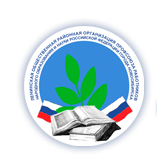 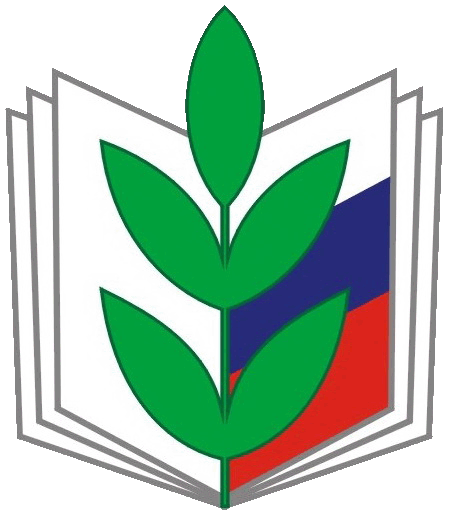 Ленинская  общественная районная организация профсоюза работников народного образования и науки РФ
Не забудьте написать наименование ППО!!!
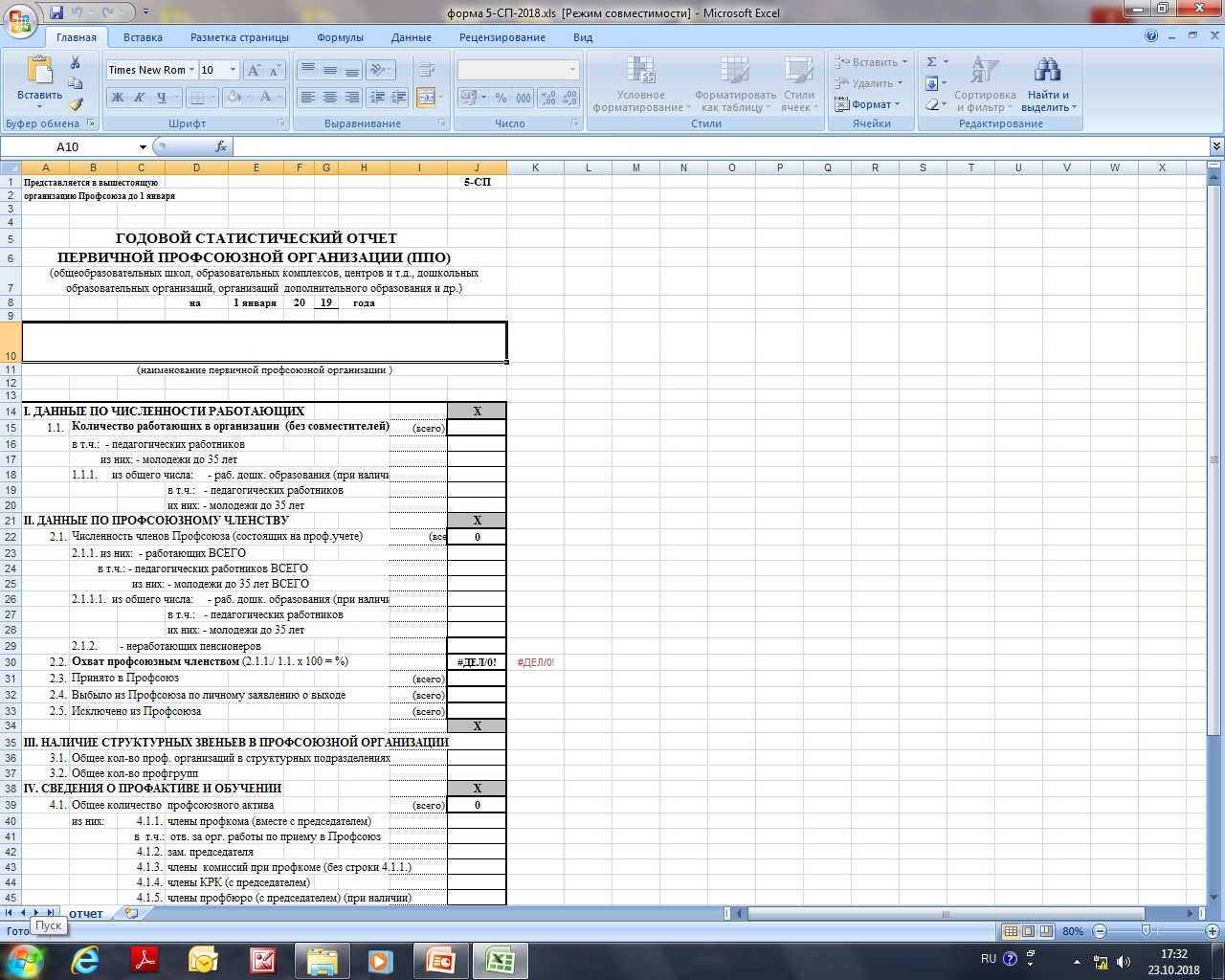 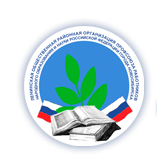 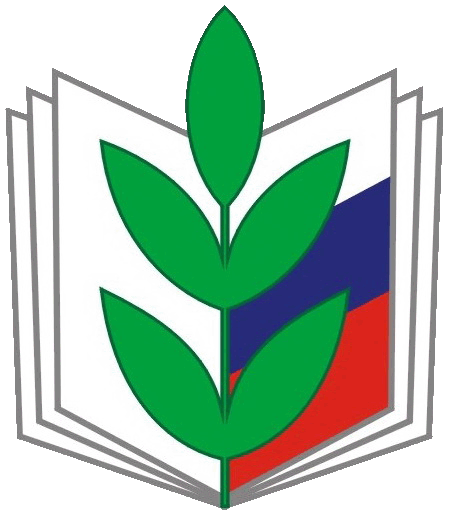 Ленинская  общественная районная организация профсоюза работников народного образования и науки РФ
РАЗДЕЛ 1.
Данные по количеству работающих (без совместителей) (п.1.1.) уточняются в отделе кадров образовательной организации.
В пункте 1.1. и далее по форме статистического отчета в строке «молодежи до 35 лет» отражаются данные по работающей молодежи до 35 лет только из числа педагогических работников организации (учителей, воспитателей и др.).
В пункте 1.1.1. из общего числа работающих в общеобразовательной организации указывается количество работников дошкольного образования (при наличии).
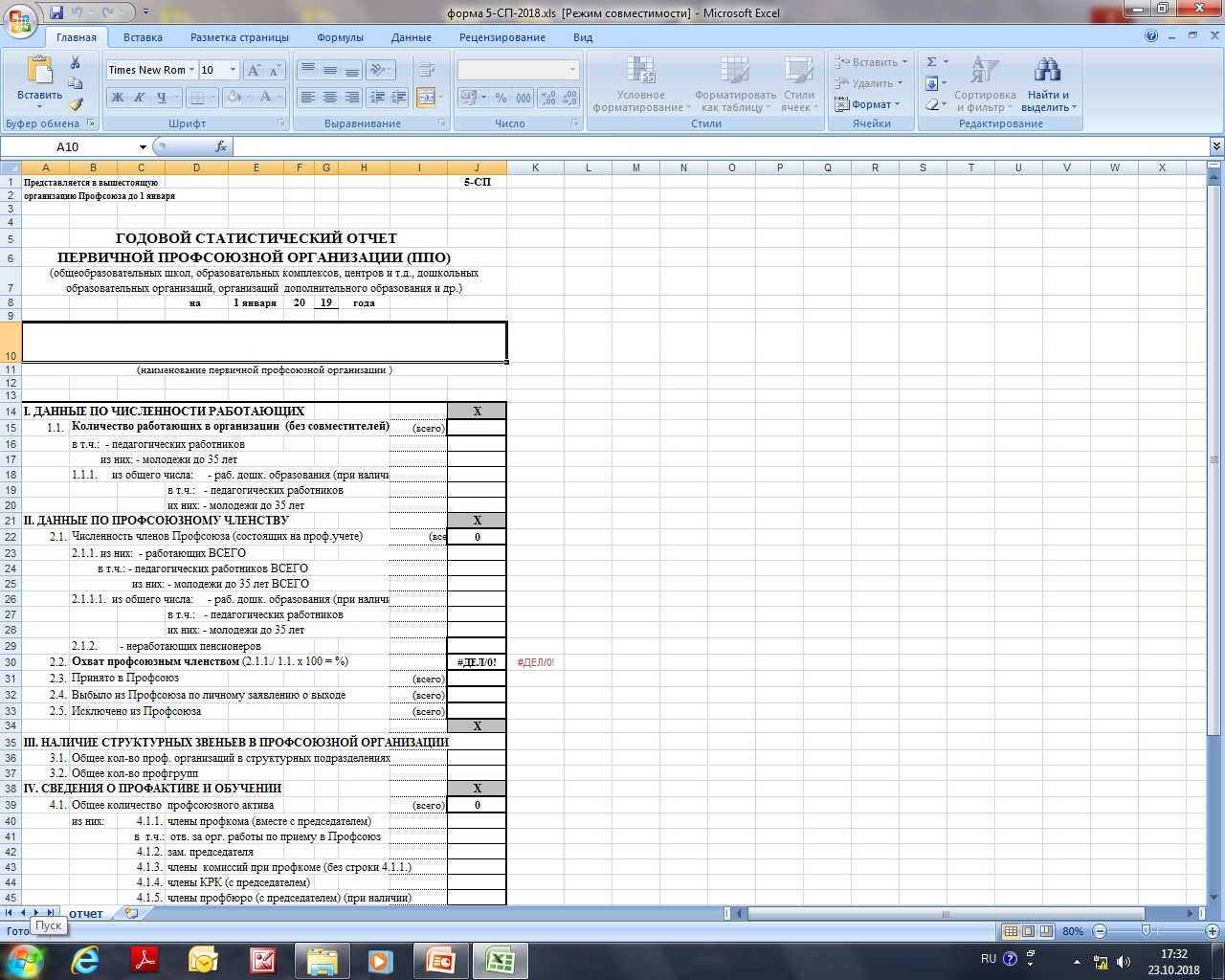 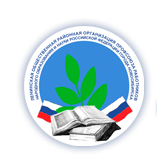 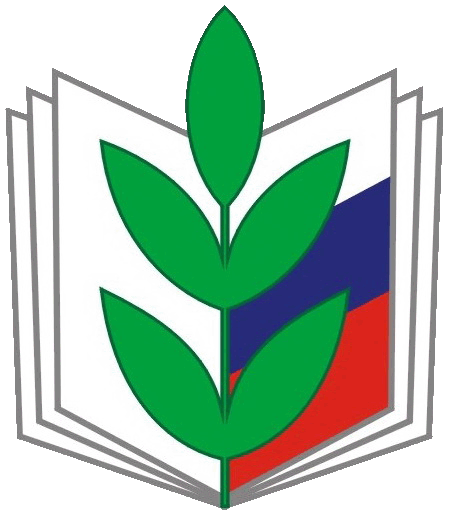 Ленинская  общественная районная организация профсоюза работников народного образования и науки РФ
РАЗДЕЛ 2.
В пункт 2.1. включаются все члены Профсоюза, состоящие на учете в первичной профсоюзной организации, по данным профбюро и профгрупп с учетом вновь принятых в Профсоюз или поставленных на учет.
Под «работающими» понимаются члены Профсоюза, состоящие на профсоюзном учёте, в том числе временно прекратившие трудовую деятельность, на период сохранения трудовых отношений (например, находящиеся в отпуске по уходу за ребёнком, в длительном отпуске сроком до 1 года), а также уволенные в связи с сокращением численности или штата, ликвидацией организации на период трудоустройства (в пределах 6 месяцев).
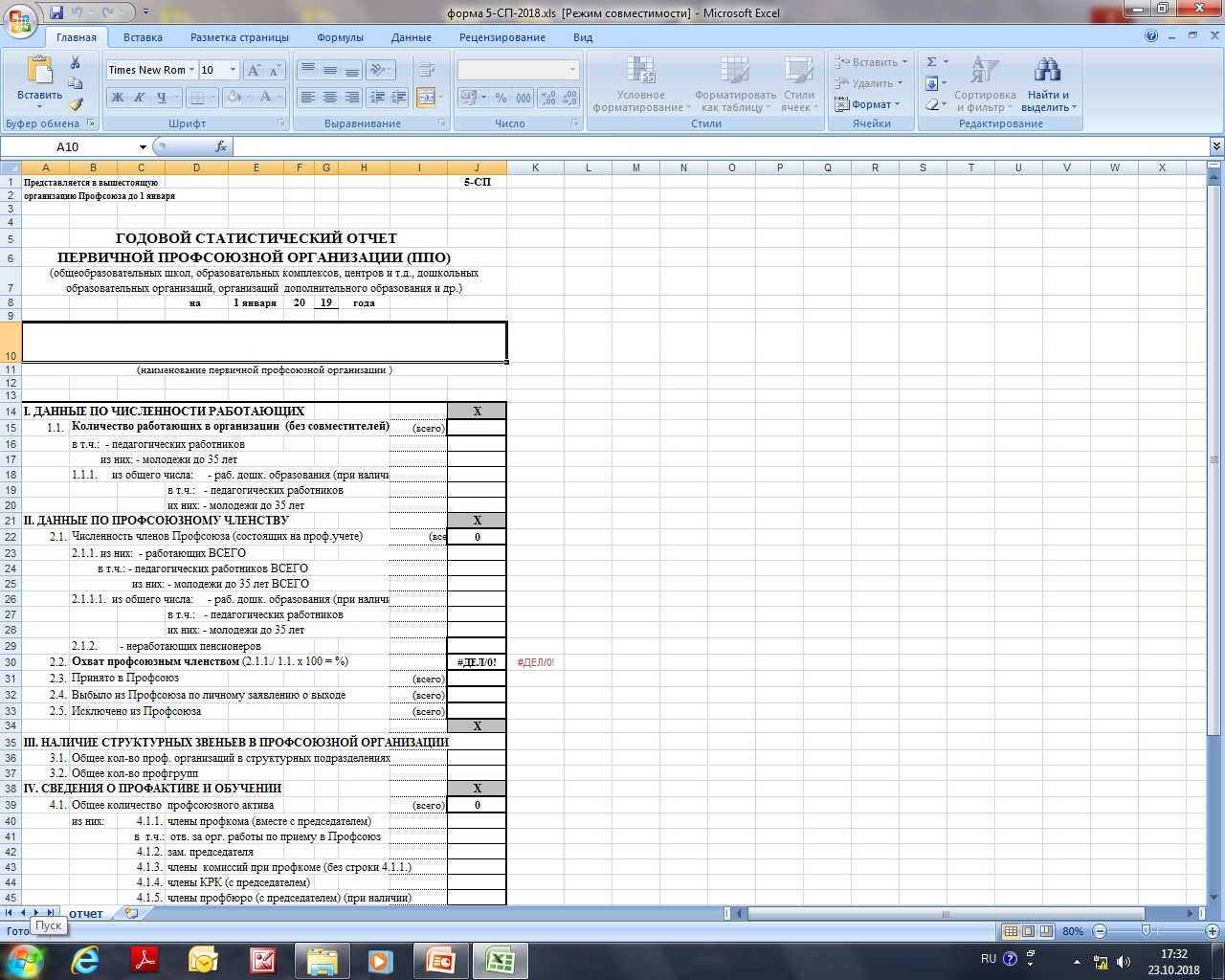 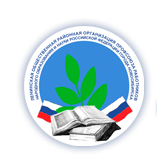 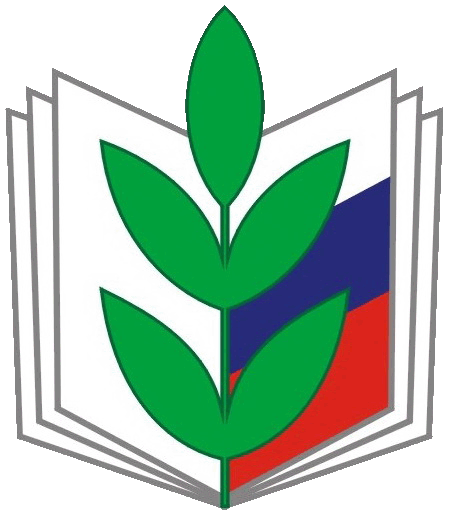 Ленинская  общественная районная организация профсоюза работников народного образования и науки РФ
В пункте 2.1.1.1. из общего числа работающих в общеобразовательной организации указывается количество работников дошкольного образования (при наличии).
В подпункте 2.1.2. отражаются члены Профсоюза, вышедшие на пенсию и прекратившие работу, но сохранившие связь с профсоюзной организацией, то есть оставшиеся на профсоюзном учёте и  продолжающие уплачивать членские взносы.
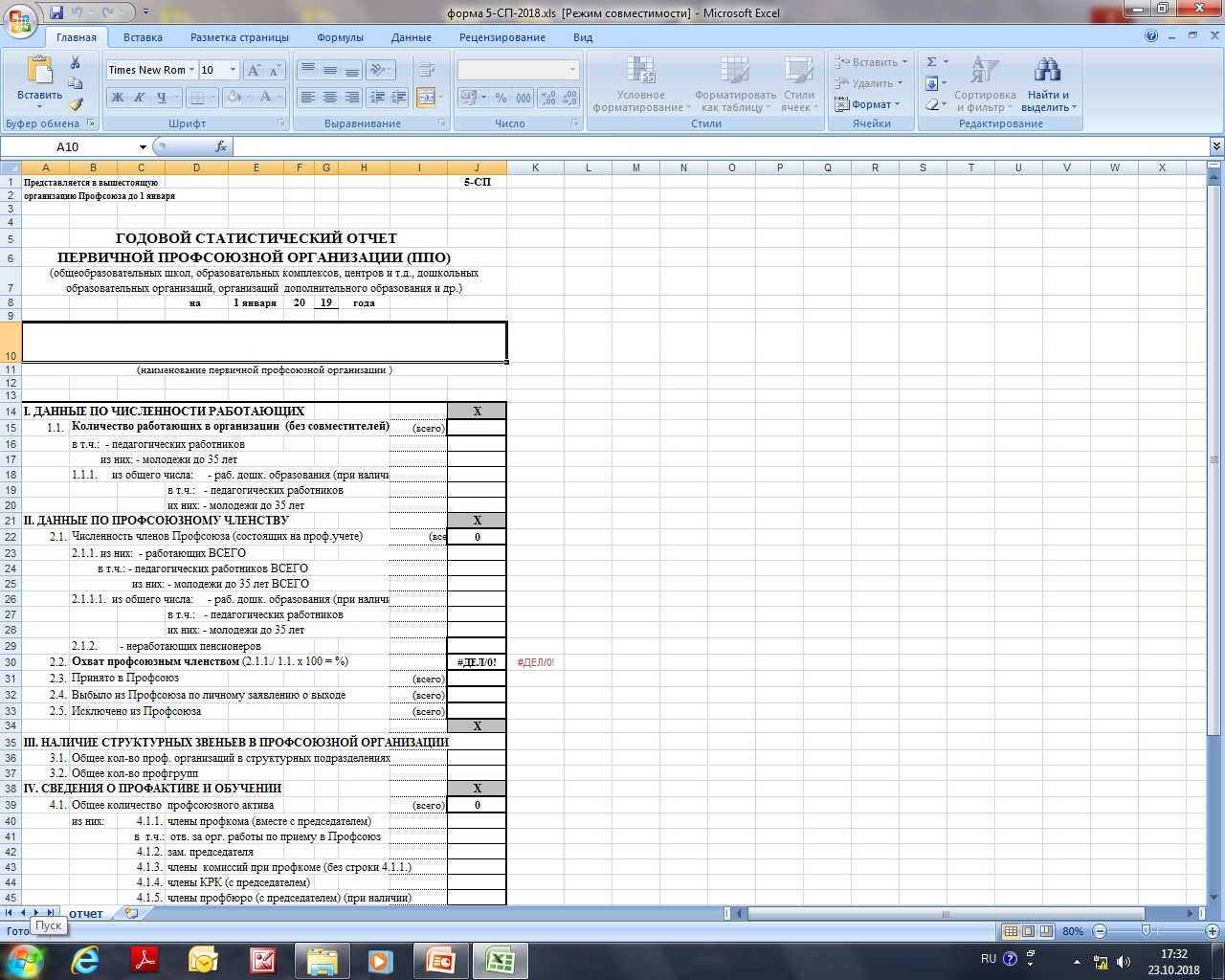 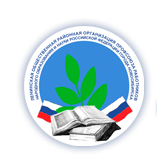 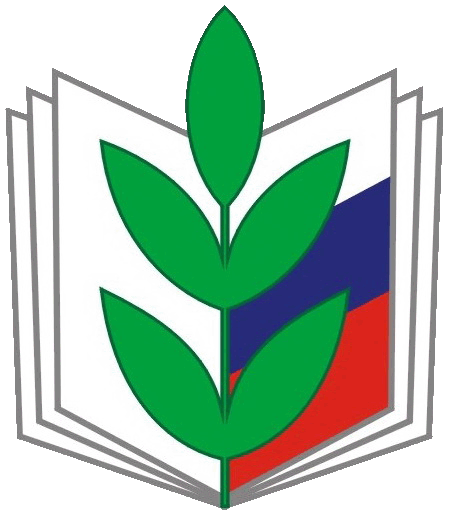 Ленинская  общественная районная организация профсоюза работников народного образования и науки РФ
В пункте 2.3. указывается количество работников образования, принятых за отчетный период (за 1 год) в Профсоюз на основании личных заявлений.
В пункт 2.4. включаются только те члены Профсоюза, кто воспользовался уставным правом на свободный выход из Профсоюза по личному заявлению, поданному в профком. А члены Профсоюза, снявшиеся с профсоюзного учета и выбывшие из организации в связи с увольнением и сменой места работы, не включаются в данный пункт.
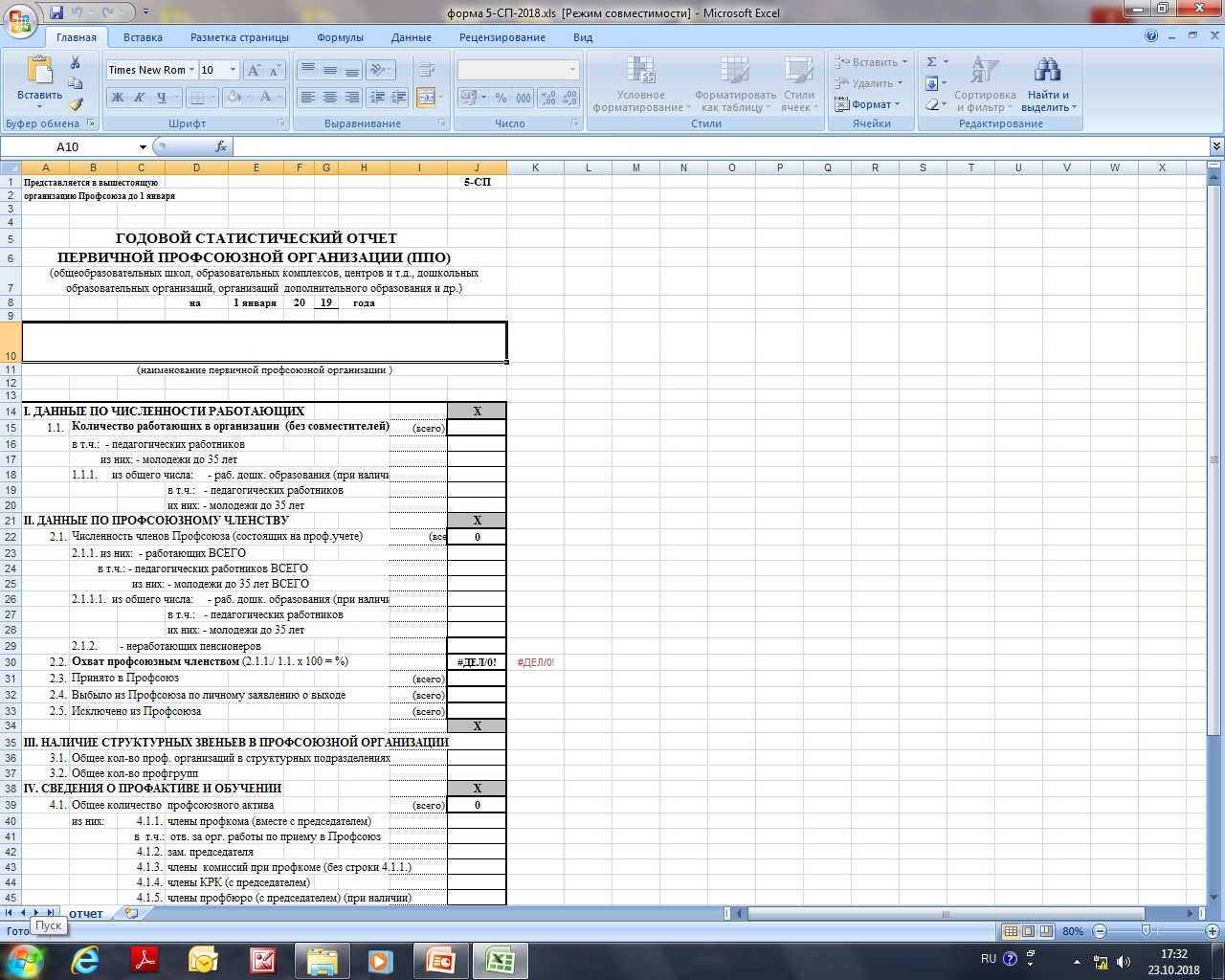 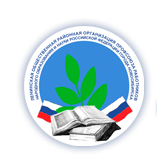 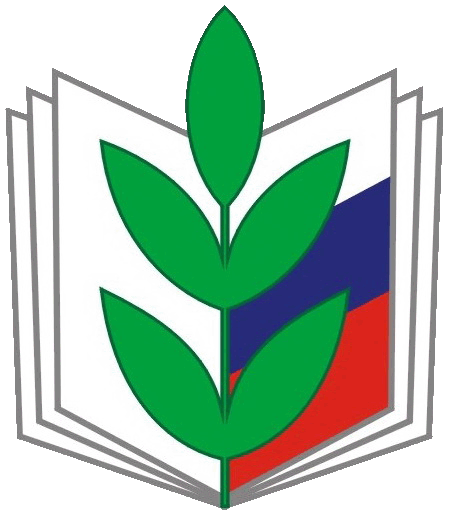 Ленинская  общественная районная организация профсоюза работников народного образования и науки РФ
РАЗДЕЛ 3.
В данном разделе указывается количество профсоюзных структурных звеньев, созданных в подразделениях (филиалах) образовательной организации (школа, ДОУ и т.д.) (при их наличии).



РАЗДЕЛ 4.
Подпункты 4.1.5. и 4.1.6. заполняются при наличии структурных звеньев в первичной профсоюзной организации.
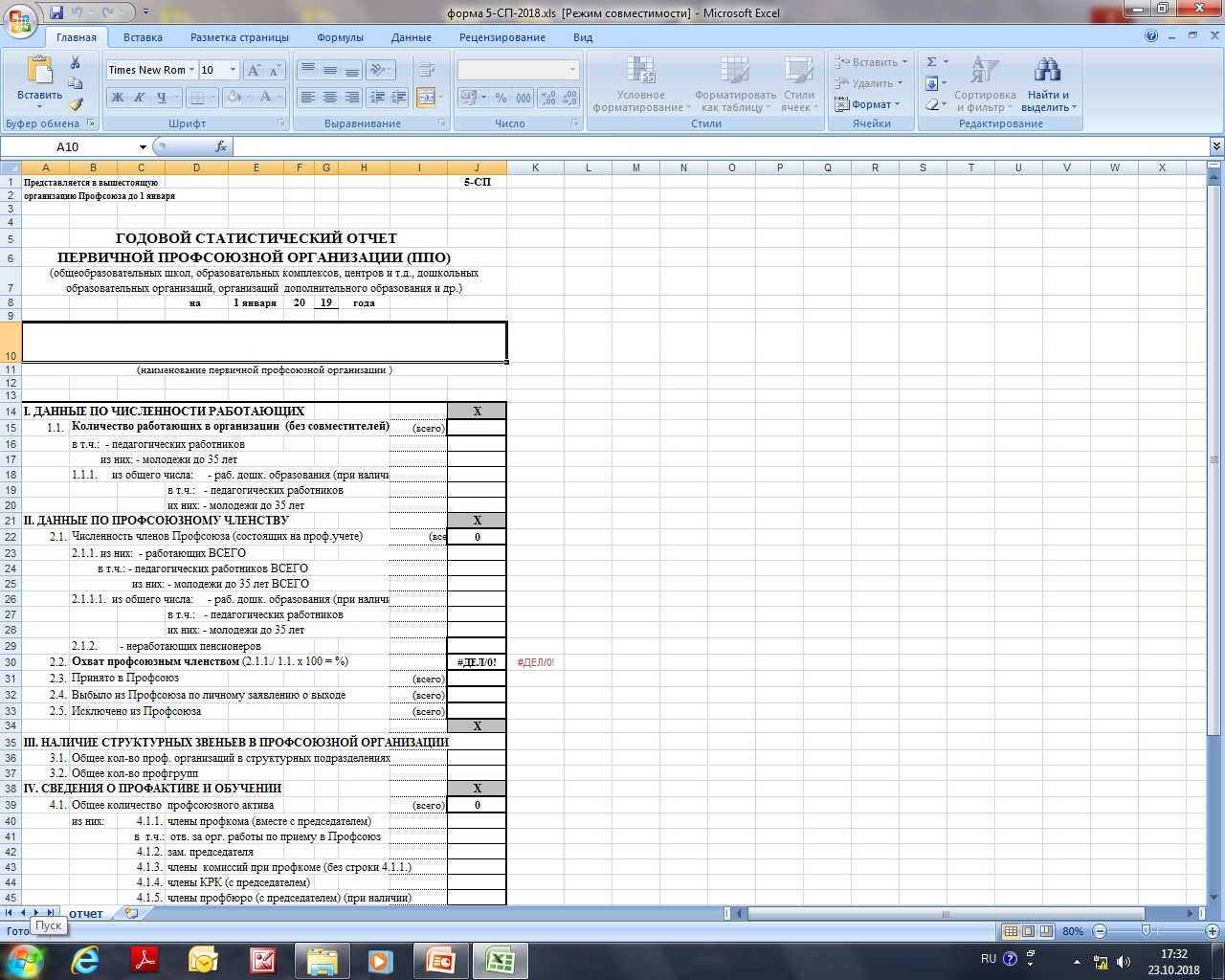 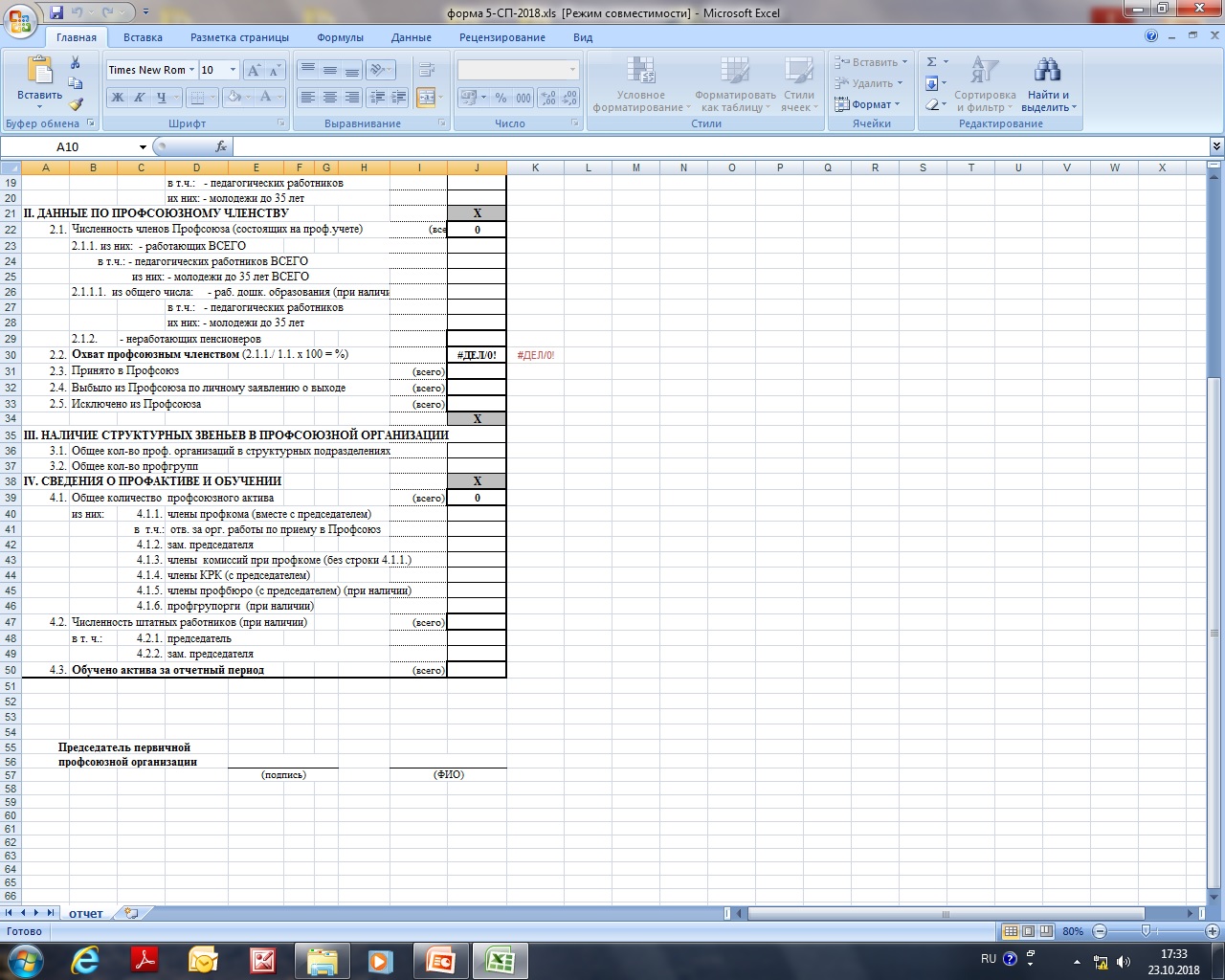 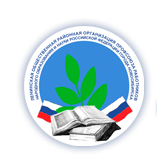 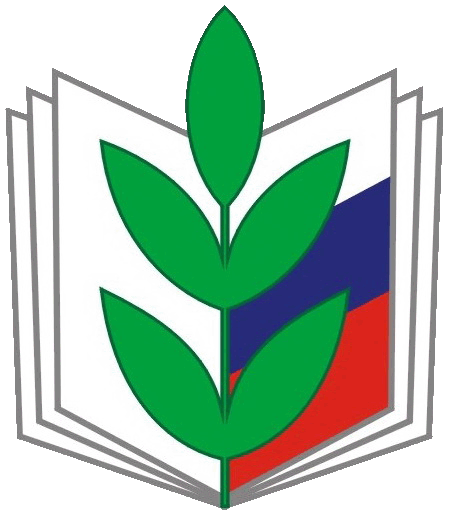 Ленинская  общественная районная организация профсоюза работников народного образования и науки РФ
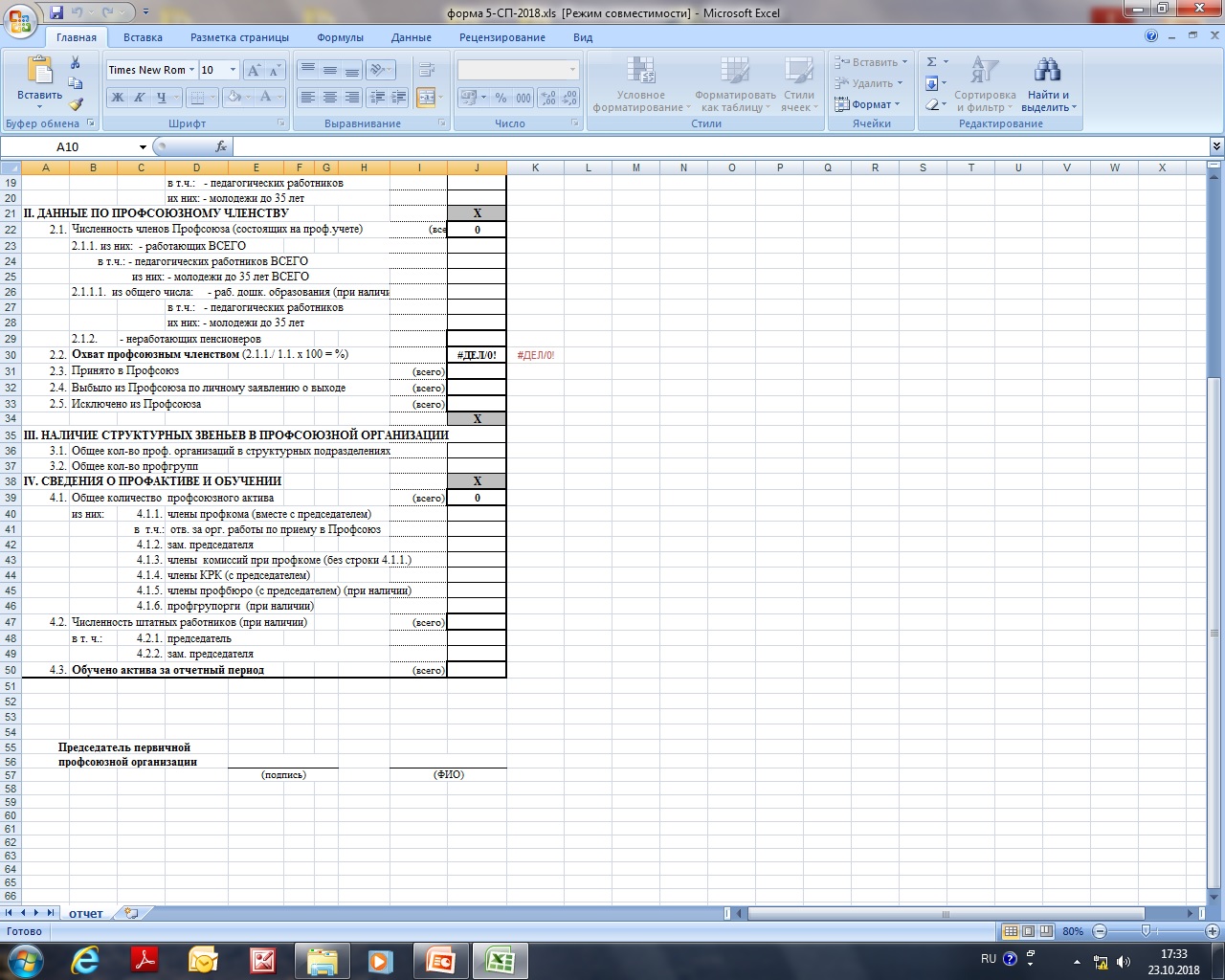 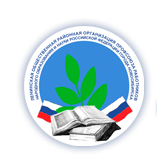 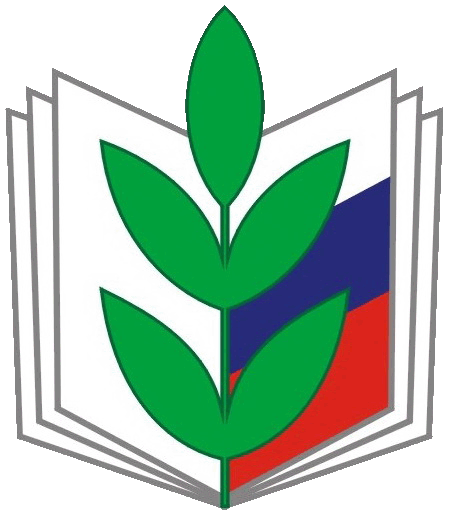 Ленинская  общественная районная организация профсоюза работников народного образования и науки РФ
В пункте 4.2. указывается количество работников, состоящих в штате первичной профсоюзной организации (при наличии).
В пункт 4.3. включается профсоюзный актив первичной профсоюзной организации (прежде всего, члены комиссий при профкоме), которые прошли обучение в первичной профсоюзной организации. Члены профсоюзного актива организации, прошедшие обучение на семинарах в вышестоящих профсоюзных организациях, в данном пункте не учитываются. Данные по их обучению отражаются в отчетах территориальных профсоюзных организаций.
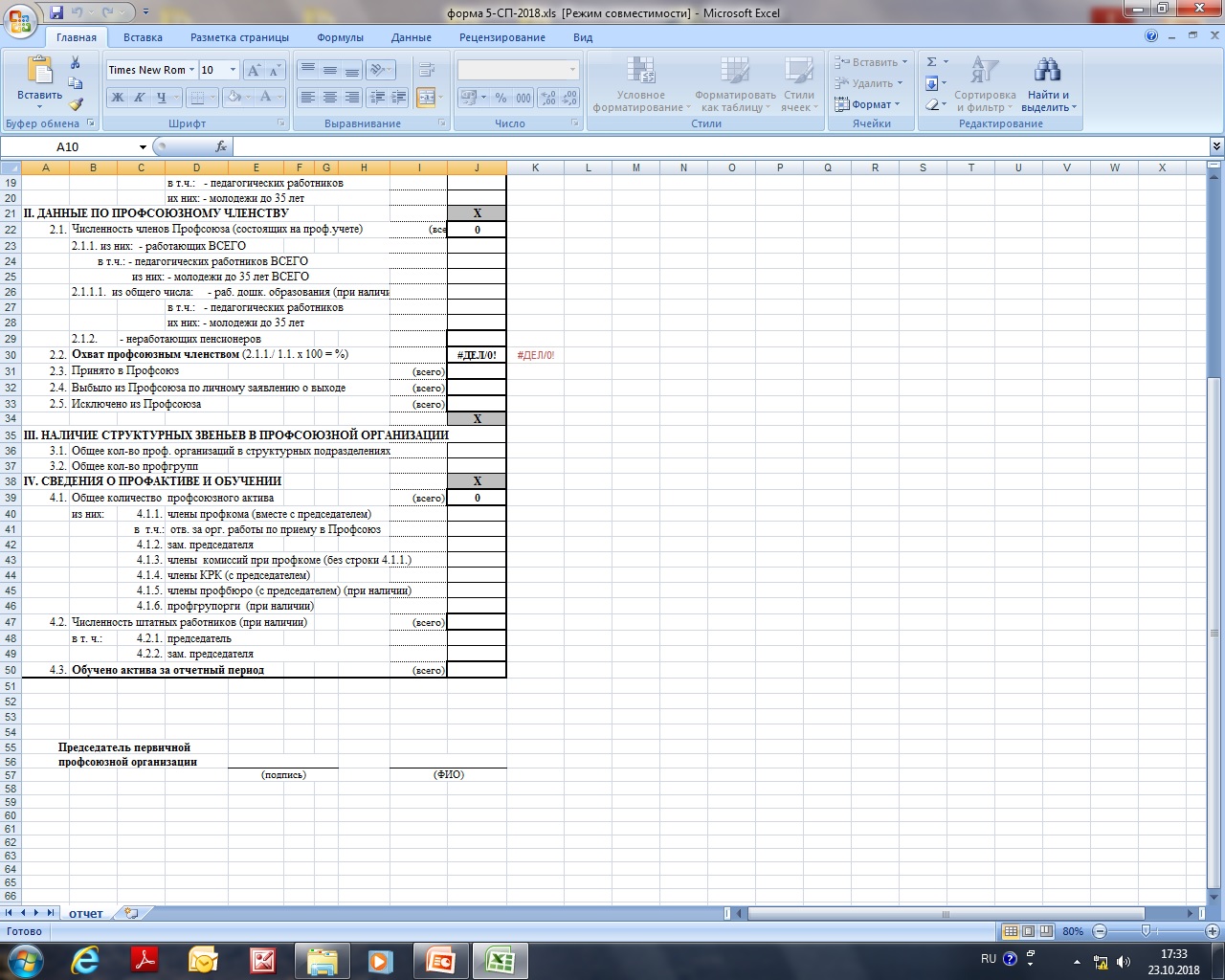 2018
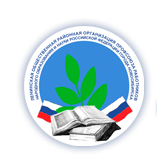 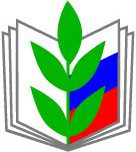 ОБЩЕРОССИЙСКИЙ ПРОФСОЮЗ ОБРАЗОВАНИЯ
СПАСИБО ЗА ВНИМАНИЕ!